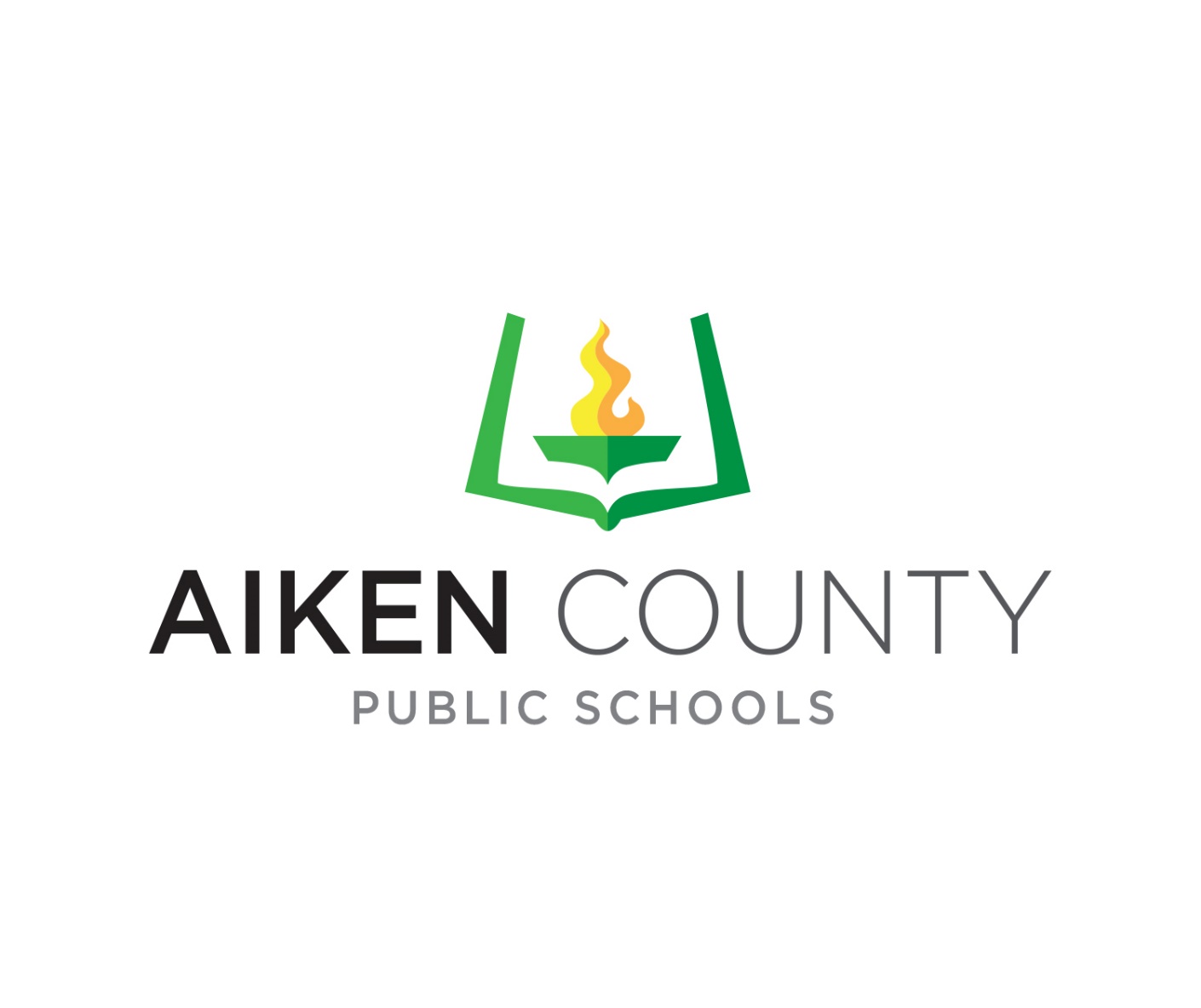 Five Year Facilities Improvement Plan

Current Year and Years 2024 - 2025 through 2028 - 2029
[Speaker Notes: This evening I am submitting for your approval the 5 yr FIP that allocates the use of 8% Bond Money for Cyclic Maintenance of our schools.

This is our proposed projects for this upcoming Summer.]
2023 - 2024 Projects
NOTE: Cyclic maintenance projects & FFE will be prioritized based on greatest need.
[Speaker Notes: 24-25 is  planned as 14.5M for WSHS..


Note:  The bond premium, if any, will be earmarked for athletic facilities projects.
 
Note:  Cyclic maintenance projects will be prioritized based on greatest need. 

Note:  FF&E projects will be prioritized based on greatest need.]
2024 - 2025 Projects
NOTE: Cyclic maintenance projects & FFE will be prioritized based on greatest need.
[Speaker Notes: This is the first year we are returning to the previous funding levels for our cyclic projects.  We have been working on extending service life and intervals in order to complete construction projects in years prior.  

Note: The bond premium, if any, will be earmarked for athletic facilities projects. 

Note: Cyclic maintenance projects will be prioritized based on greatest need. 

Note: FF&E will be prioritized based on greatest need. 

"The initial phase of the 1% Education Capital Improvement Sales & Use Tax expires February 28, 2025.  The sales tax does not automatically renew.  If sought by the District and approved by voters, the Five Year Facilities plan projects for years 2024 - 2025 and beyond would work in combination with a successful sales tax renewal."]
2025 - 2026 Projects
NOTE: Cyclic maintenance projects & FFE will be prioritized based on greatest need.
[Speaker Notes: This is the new year on this plan.  No specific site locations are annotated other than HSES Support  As we get closer to the FY, we will make the determinations based on prioritization and greatest need. 


Note:  The bond premium, if any, will be earmarked for athletic facilities projects. 

Note:  Cyclic maintenance projects will be prioritized based on greatest need. 

Note: FF&E will be prioritized based on greatest need. 

"The initial phase of the 1% Education Capital Improvement Sales & Use Tax expires February 28, 2025.  The sales tax does not automatically renew.  If sought by the District and approved by voters, the Five Year Facilities plan projects for years 2024 - 2025 and beyond would work in combination with a successful sales tax renewal."]
2026 - 2027 Projects
NOTE: Cyclic maintenance projects & FFE will be prioritized based on greatest need.
[Speaker Notes: This is the new year on this plan.  No specific site locations are annotated other than HSES Support  As we get closer to the FY, we will make the determinations based on prioritization and greatest need. 


Note:  The bond premium, if any, will be earmarked for athletic facilities projects. 

Note:  Cyclic maintenance projects will be prioritized based on greatest need. 

Note: FF&E will be prioritized based on greatest need. 

"The initial phase of the 1% Education Capital Improvement Sales & Use Tax expires February 28, 2025.  The sales tax does not automatically renew.  If sought by the District and approved by voters, the Five Year Facilities plan projects for years 2024 - 2025 and beyond would work in combination with a successful sales tax renewal."]
2027 - 2028 Projects
NOTE: Cyclic maintenance projects & FFE will be prioritized based on greatest need.
[Speaker Notes: This is the new year on this plan.  No specific site locations are annotated other than HSES Support  As we get closer to the FY, we will make the determinations based on prioritization and greatest need. 


Note:  The bond premium, if any, will be earmarked for athletic facilities projects. 

Note:  Cyclic maintenance projects will be prioritized based on greatest need. 

Note: FF&E will be prioritized based on greatest need. 

"The initial phase of the 1% Education Capital Improvement Sales & Use Tax expires February 28, 2025.  The sales tax does not automatically renew.  If sought by the District and approved by voters, the Five Year Facilities plan projects for years 2024 - 2025 and beyond would work in combination with a successful sales tax renewal."]
2028 - 2029 Projects
NOTE: Cyclic maintenance projects & FFE will be prioritized based on greatest need.
[Speaker Notes: This is the new year on this plan.  No specific site locations are annotated other than HSES Support  As we get closer to the FY, we will make the determinations based on prioritization and greatest need. 


Note:  The bond premium, if any, will be earmarked for athletic facilities projects. 

Note:  Cyclic maintenance projects will be prioritized based on greatest need. 

Note: FF&E will be prioritized based on greatest need. 

"The initial phase of the 1% Education Capital Improvement Sales & Use Tax expires February 28, 2025.  The sales tax does not automatically renew.  If sought by the District and approved by voters, the Five Year Facilities plan projects for years 2024 - 2025 and beyond would work in combination with a successful sales tax renewal."]
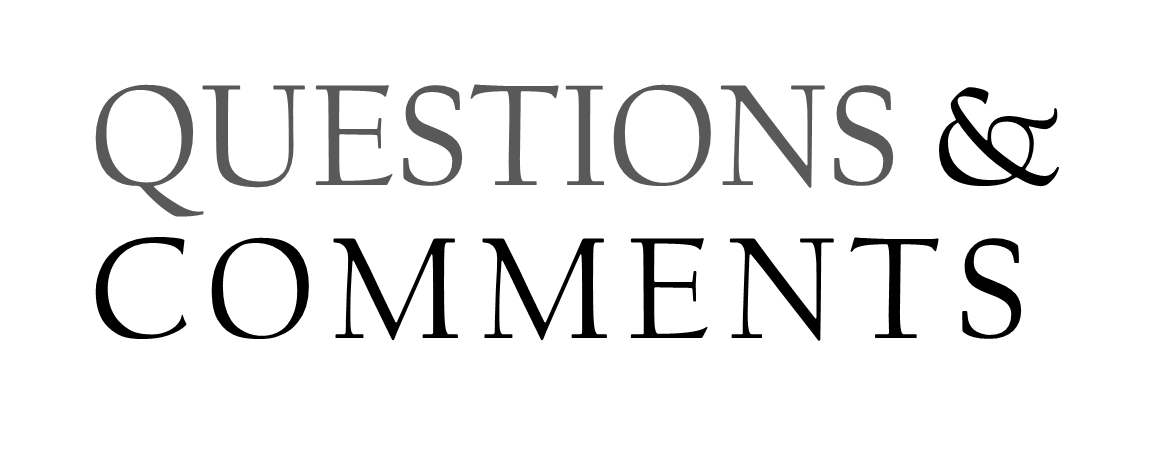